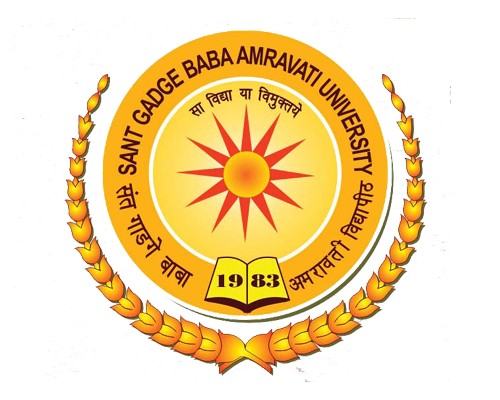 Design of  SEM in Courses
BIOTECH
MUSIC
ARTS
BOTANY
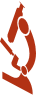 MATHEMATIC
COMMERCE
PROf. S. V. DUDUL,
I/C DEAN (Science & TECH)
SGBAU, AMRAVATI
PHYSICS
Internship/Apprenticeship/Field Work/                  Work Experience

Open Elective/GIC/Open Skill/MOOC

Concerned BOS to identify and suggest Courses for DSC, DSE, OEC, Open Skill, MOOC, GIC, etc.
Internship: 150 Hours (5 Credits)
SEM included in every

DSC and DSE as an Additional Unit
What to expect from BOS  by Prof. S. V. Dudul
6/3/2022
2
Internship/Apprenticeship/Field Work/Work Experience

Open Elective/GIC/Open Skill/MOOC
A course on IPR either in Sem III or in Sem IV along with a mandatory Project

Concerned BOS to identify and suggest Courses for DSC, DSE, AEC on DSC, SEC
Internship: 60 to 90 Hours (Min 2 & Max 3 Credits)
Scheme of CBCS PG non-professional Programme
What to expect from BOS  by Prof. S. V. Dudul
6/3/2022
3
POs
PSOs
Employability
COs
UNITS
Design of SEM in Courses by Prof. S. V. Dudul
June 3, 2022
4
SEM
COs of SEM
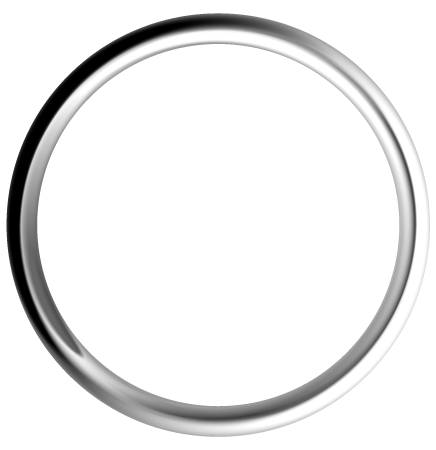 Activities
Course Material
Skills Enhancement Module (SEM):-
SEM in each Course of DSC and DSE. 
No SEM for GOEC and Environmental  Studies. 
SEM assessed as an internal evaluation (20% of total marks) through Activities/Tasks/Mini- Projects/Assignments, etc.
Design of SEM in Courses by Prof. S. V. Dudul
June 3, 2022
6
SEM designed for
Application of Theory in Practice
To increase the employability of the student
To provide requisite skill to the students
Design of SEM in Courses by Prof. S. V. Dudul
June 3, 2022
7
Skills to be imparted/enhanced through SEM
A. Cognitive/
   Intellectual Skills
B. Procedural/
  Psychomotor Skills
C. Communication Skills
D. Team Skills
Design of SEM in Courses by Prof. S. V. Dudul
June 3, 2022
8
BOS: Design of SEM
COs of every DSC/DSE and also SEM
1. Specific, 
2. Measurable and 
3. Achievable
Design of SEM in Courses by Prof. S. V. Dudul
June 3, 2022
9
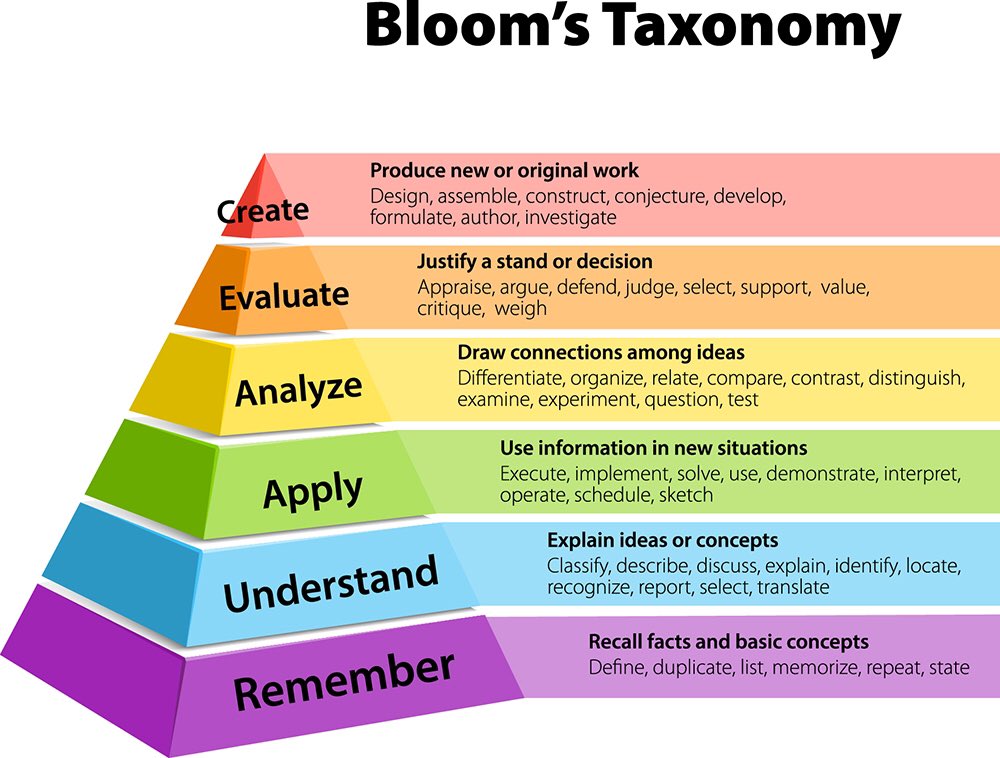 Design of SEM in Courses by Prof. S. V. Dudul
June 3, 2022
10
Bloom’s Taxonomy
Design of SEM in Courses by Prof. S. V. Dudul
June 3, 2022
11
Bloom’s Taxonomy
Design of SEM in Courses by Prof. S. V. Dudul
June 3, 2022
12
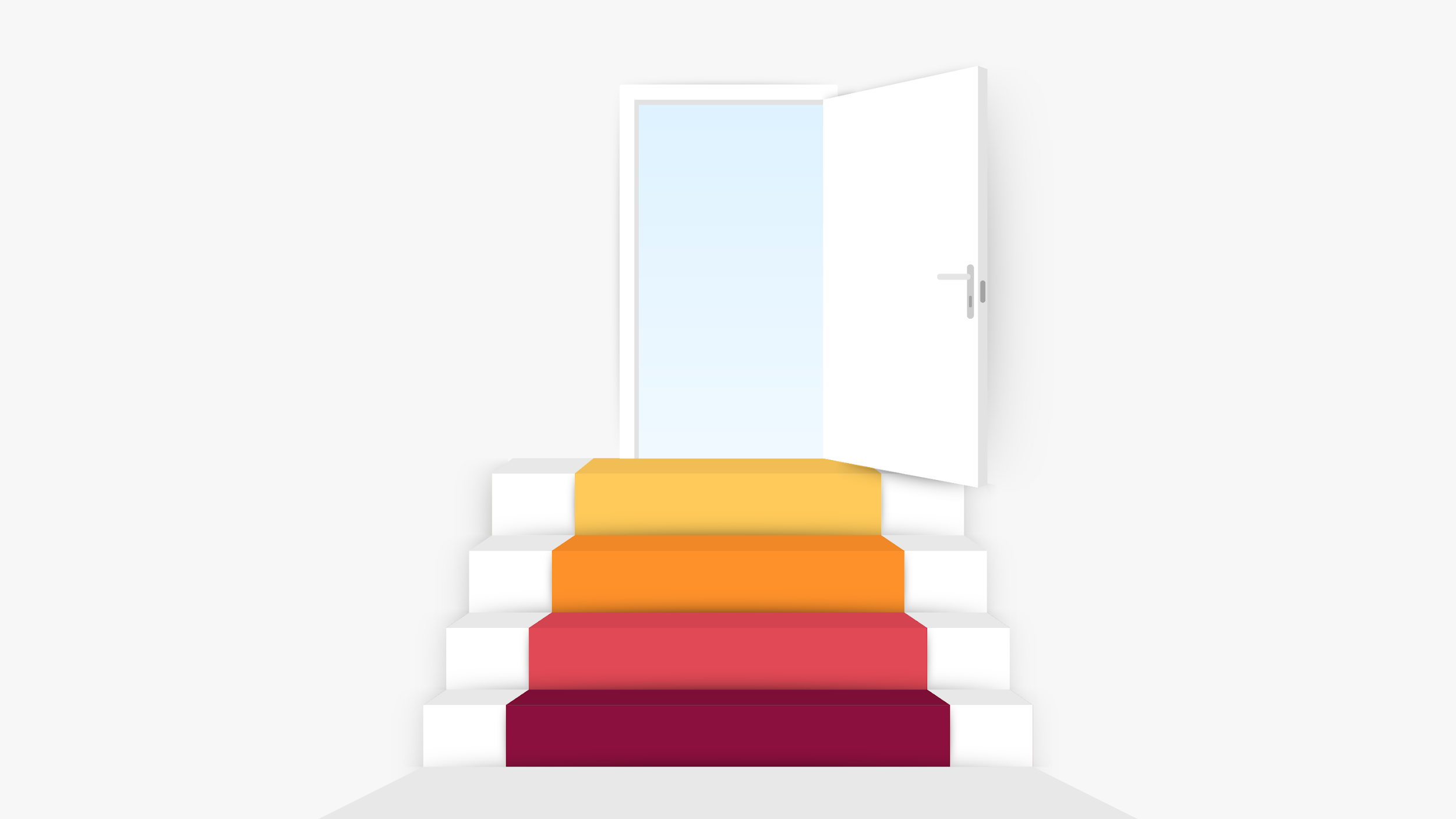 Employability
Skills
SUCCESS
Workspace Skills
Applied Knowledge
Effective Relationships
Effective Relationships
June 3, 2022
Design of SEM in Courses by Prof. S. V. Dudul
14
WorkspaceSkills
1
RESOURCE MANAGEMENT
2
INFORMATION USE
3
COMMUNICATION SKILLS
4
SYSTEMS THINKING
5
TECHNOLOGY USE
Applied Knowledge Skills
June 3, 2022
Design of SEM in Courses by Prof. S. V. Dudul
16
Identify Employability Skills in a DSC/DSE
Outcomes :
What do you want students to learn or experience in the course?
Design of SEM in Courses by Prof. S. V. Dudul
June 3, 2022
17
Communication/People Skill
Design of SEM in Courses by Prof. S. V. Dudul
June 3, 2022
18
Creative Skills
Design of SEM in Courses by Prof. S. V. Dudul
June 3, 2022
19
Data/Financial Skills
Design of SEM in Courses by Prof. S. V. Dudul
June 3, 2022
20
Helping Skills
Design of SEM in Courses by Prof. S. V. Dudul
June 3, 2022
21
Management/Leadership Skills
Design of SEM in Courses by Prof. S. V. Dudul
June 3, 2022
22
Organizational Skills
Design of SEM in Courses by Prof. S. V. Dudul
June 3, 2022
23
Research Skills
Design of SEM in Courses by Prof. S. V. Dudul
June 3, 2022
24
Technical Skills
Design of SEM in Courses by Prof. S. V. Dudul
June 3, 2022
25
Teaching Skills
Design of SEM in Courses by Prof. S. V. Dudul
June 3, 2022
26
Some examples for outcome of SEM
Review and Critics of Literature/classic texts, poems, drama, epics, etc.
Succinct Summarization of Literature/classic texts, poems, drama, epics,  etc.
Translation into other language
Write scripts for documentary movies, drama, movies, news, advertisement, TV channels, radio, short films, TV serials, web series, brochure, articles, animation, blogs, websites, video, storytelling, resume, agenda of meeting, minutes of meeting, social media (Tweeter, Instagram, Facebook, WhatsApp, etc.) , etc.
Conduct off-line and on-lines Surveys (market research for a product, recent trends, etc.
Design of SEM in Courses by Prof. S. V. Dudul
June 3, 2022
27
A GUIDE FOR SEM
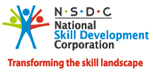 Please visit the following sites for detailshttps://nsdcindia.org/sector-skill-councilshttps://nsdcindia.org/nos-listing/24
Design of SEM in Courses by Prof. S. V. Dudul
June 3, 2022
28
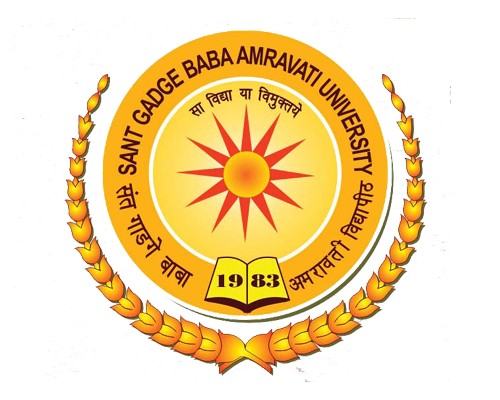 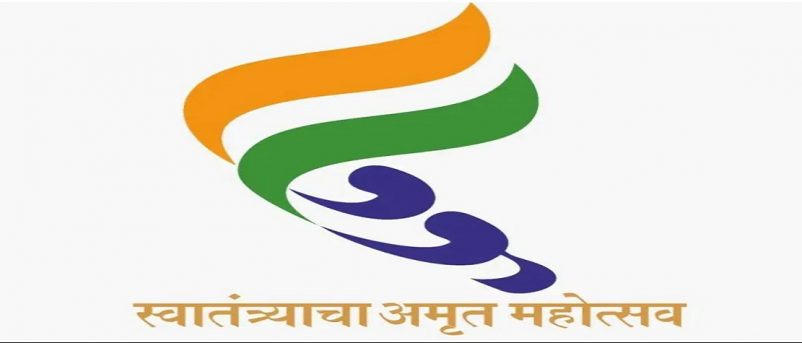 Profound Gratitude toDr. Dileep N. Malkhede Sir, Honourable Vice Chancellor, Sant Gadge Baba Amravati University for his enthusiastic, inspiring and invaluable guidance as well as compassionate support.
Thank     You
Design of SEM in Courses by Prof. S. V. Dudul
June 3, 2022
29